Single Carrier PAPRMenashe Shahar, Ondas NetworksMay 2022
DCN 15-22-0260-00-016t
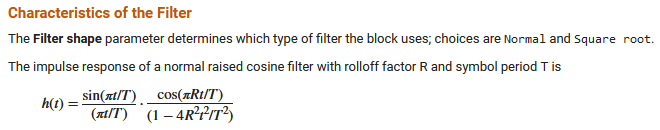 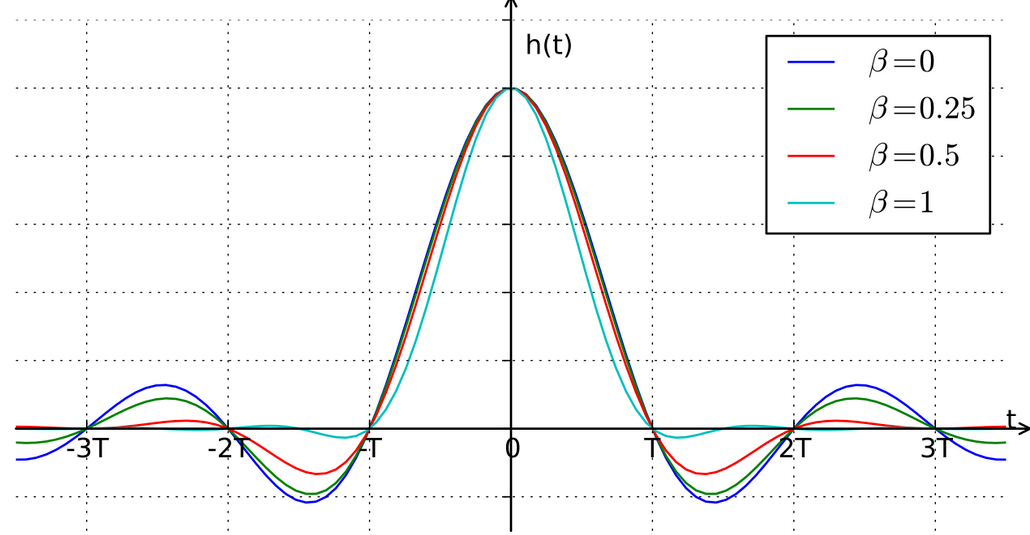 FREQUENCY RESPONSE OF RAISED COSINE FILTER
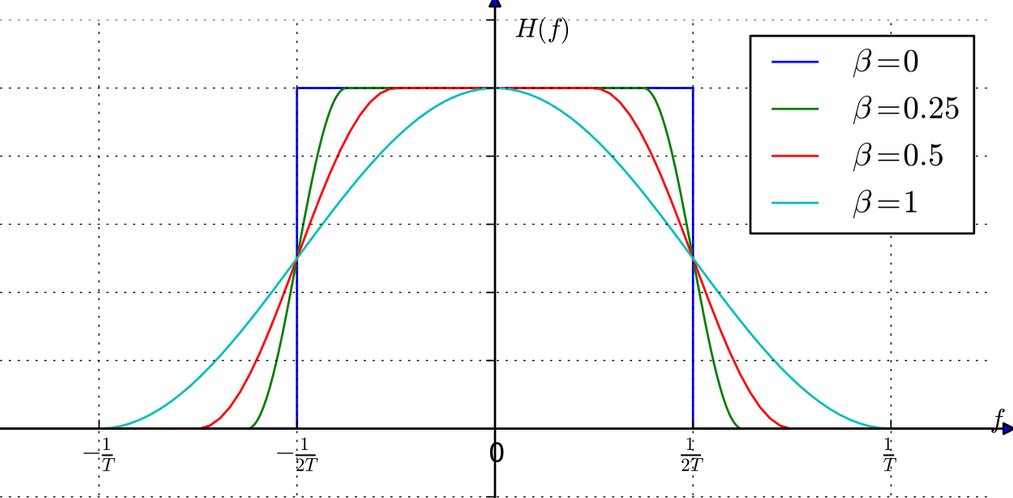 RC FILTER  : 129 taps (duration T)
RC FILTER : 384 taps (duration 3T)
RC FILTER  : 257 taps (duration 2T)
RC FILTER  : 513 taps (duration 4T)